ბათუმის შოთა რუსთაველის სახელმწიფო უნივერსიტეტი

ნიკო ბერძენიშვილის ინსტიტუტი


ეთნოლოგიისა და სოციოლოგიური კვლევის განყოფილება
სემინარი: ქოშკი/კოშკიანი საცხოვრებელი სახლები აჭარაში
ჯემალ ვარშალომიძე

მთავარი მეცნიერ-თანამშრომელი
ბათუმი 2018
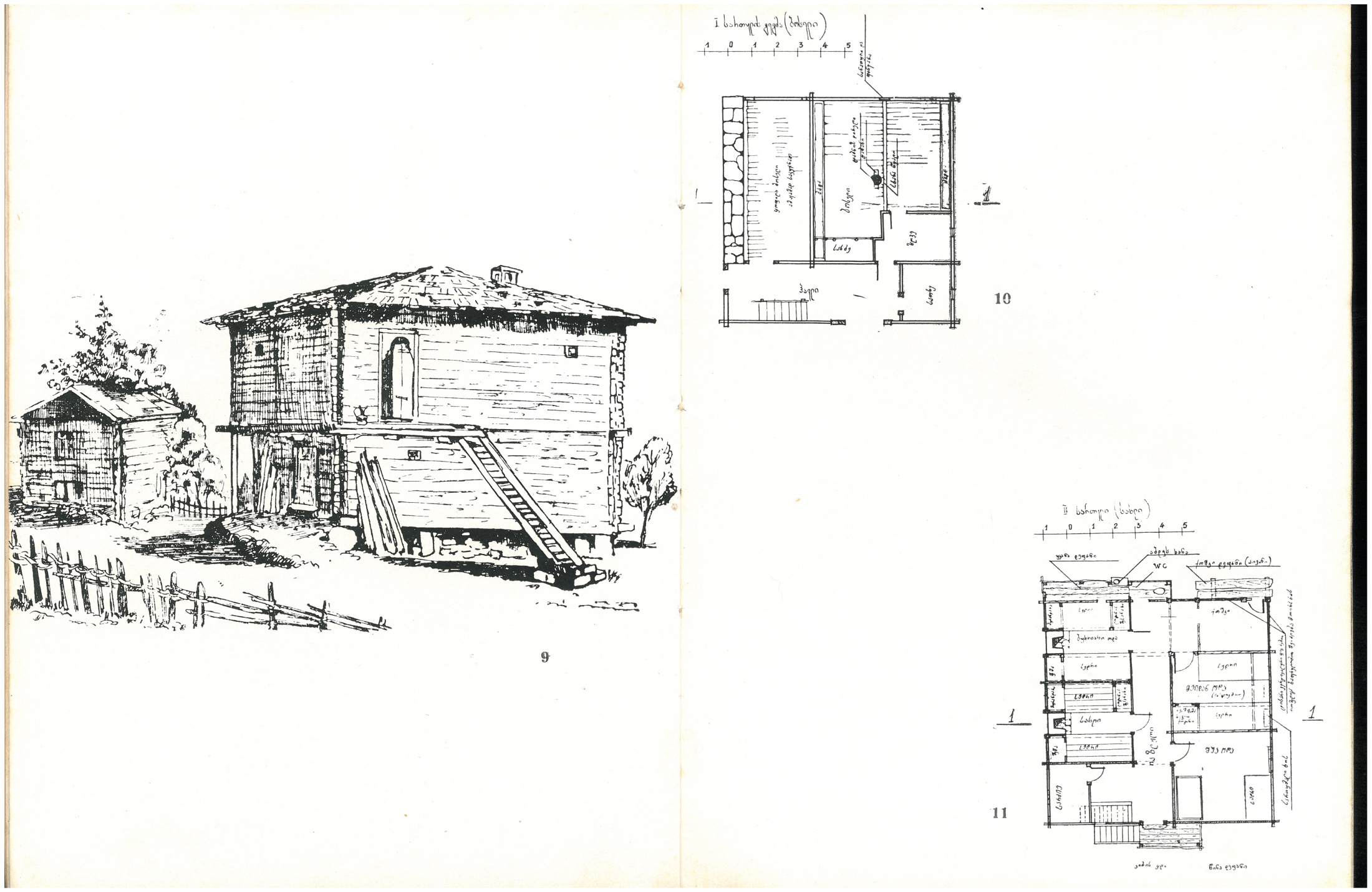 დ. წინწკალაძის საცხოვრებელი სახლის გეგმა (არქიტექტორი: ქ. ბურჭულაძე)
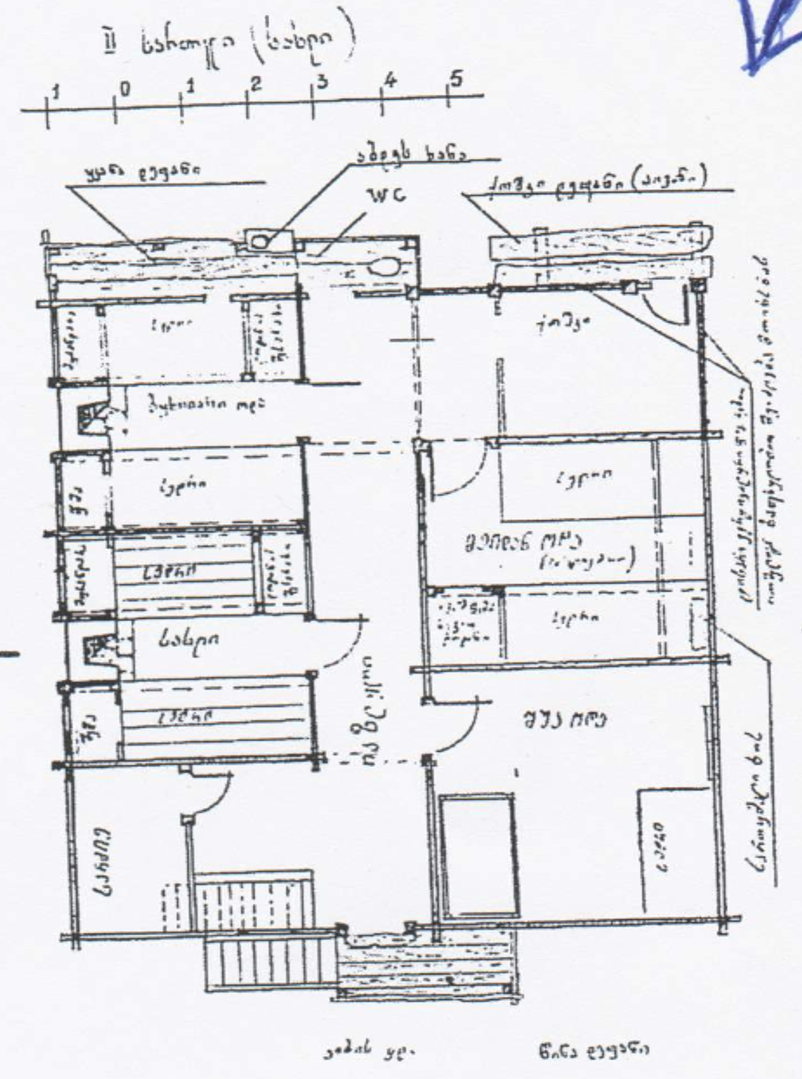 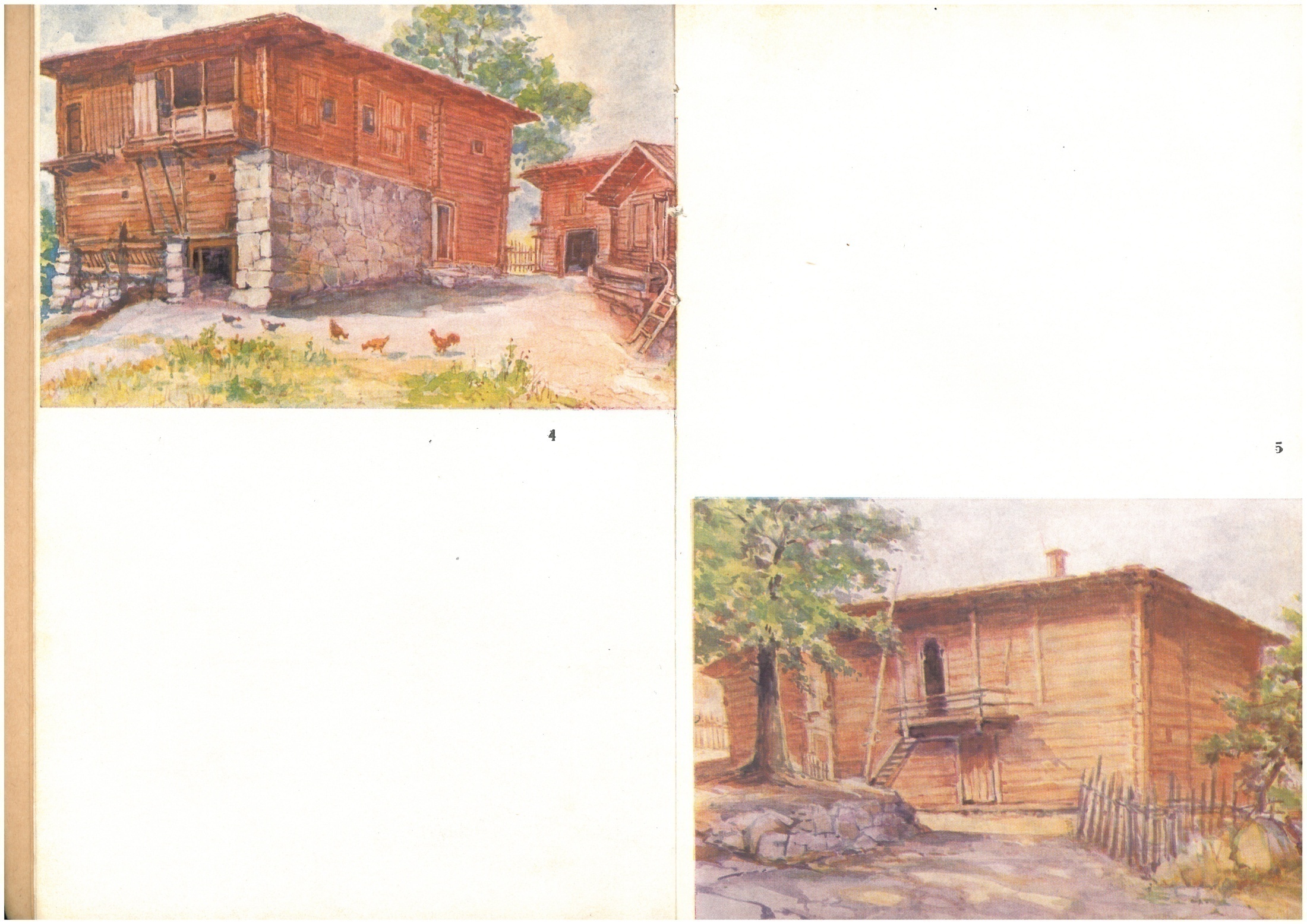 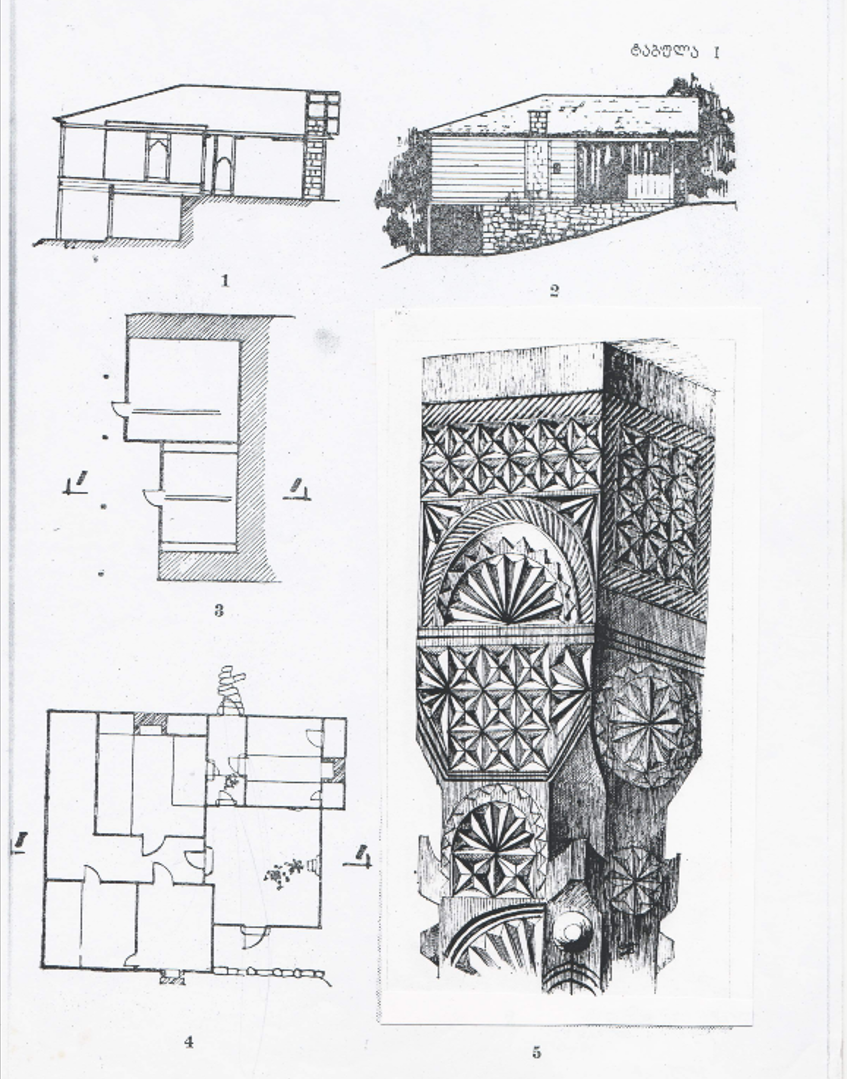 მ. მალაყმაძის საცხოვრებელი სახლი. სოფ. ჩიქუნეთი (არქიტექტორი: ა. პაპლოვსკაია)
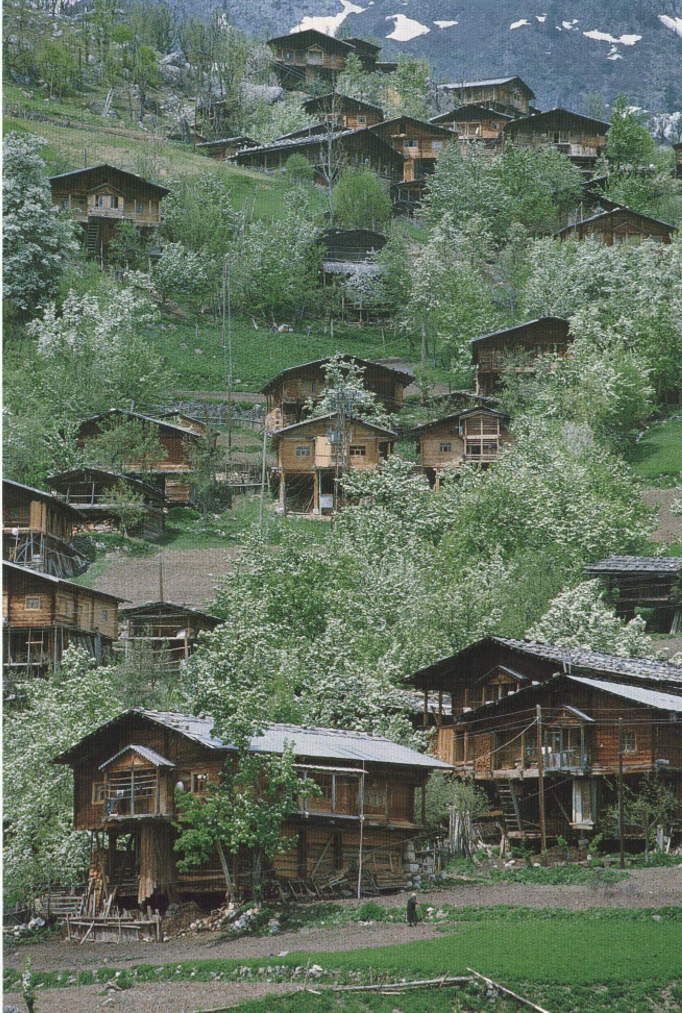 კოშკიანი სახლები. სოფელ ბაზგირეთის ხედი
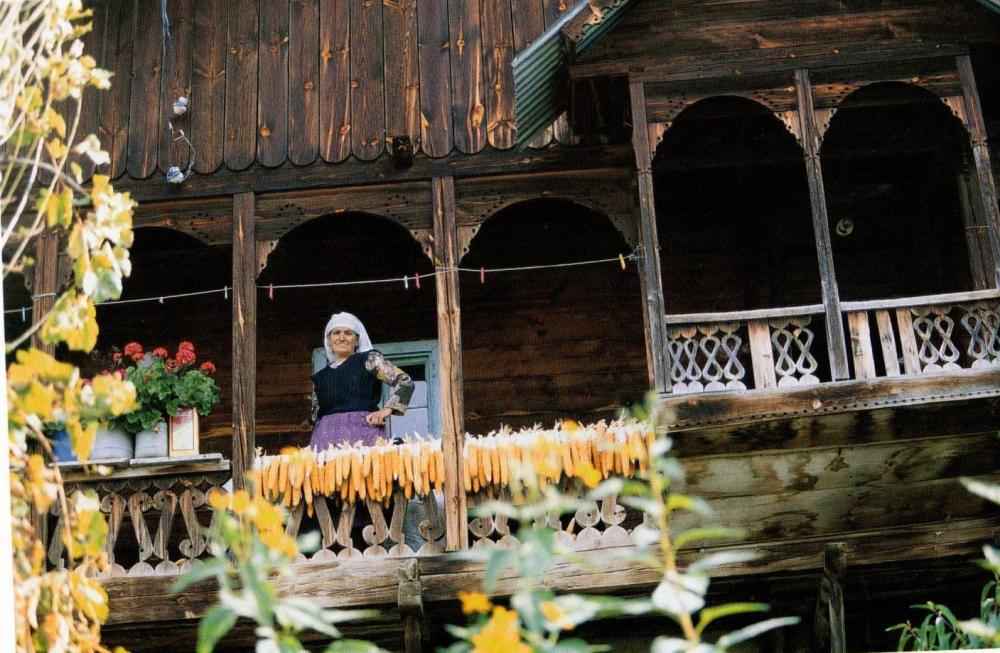 სახლის ფრაგმენტი სოფელ ჩირიდუზუდან
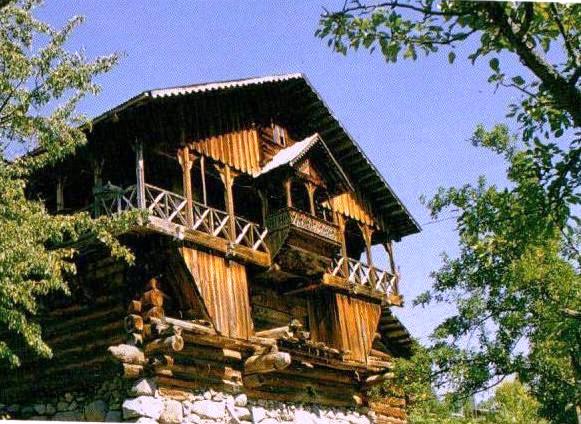 საცხოვრებელი სახლის ფასადი შავშეთიდან
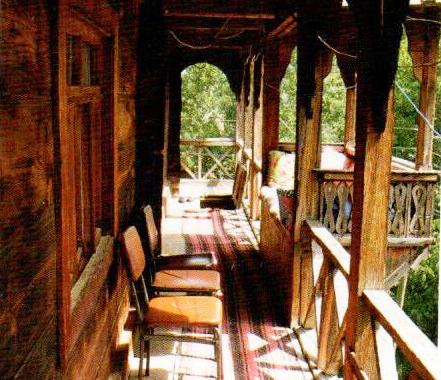 საცხოვრებელი სახლი აივნისა და კოშკის ხედით
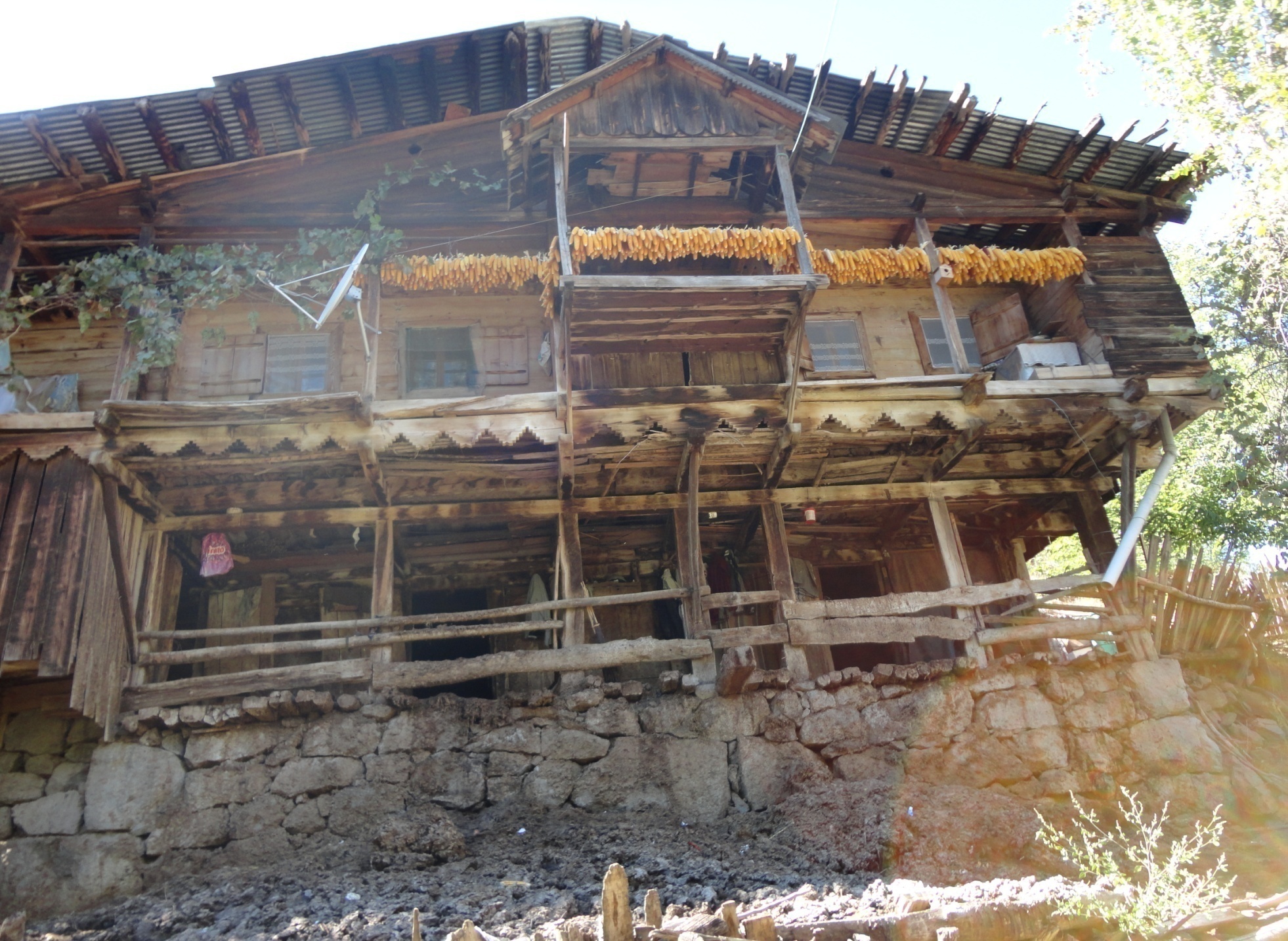 გიორგი მალაყმაძის (უსენ ბილერი) კოშკიანი სახლი. სოფელი შერთული (შავშეთის ილჩე)
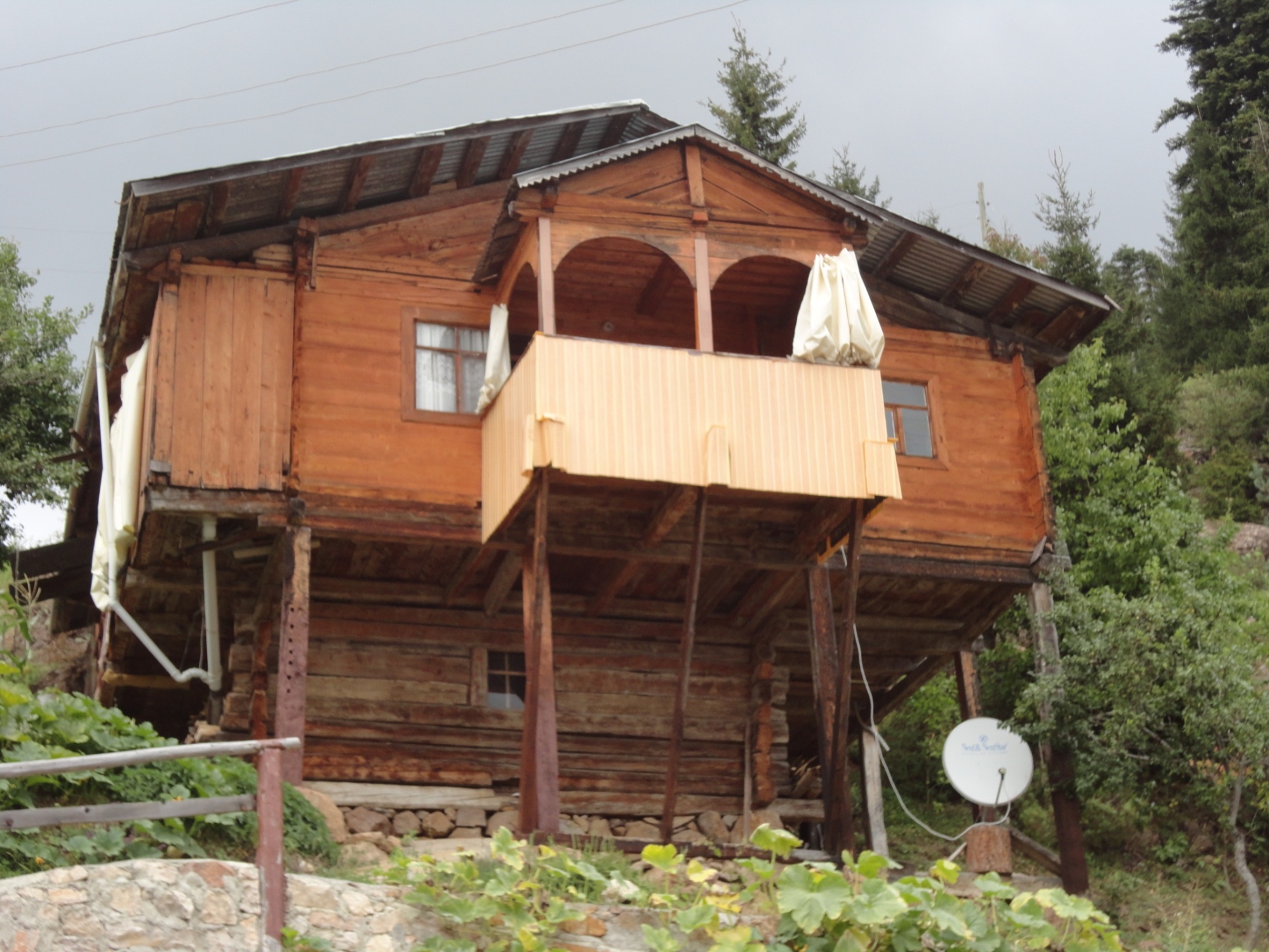 კოშკიანი სახლის თანამედროვე ტიპი
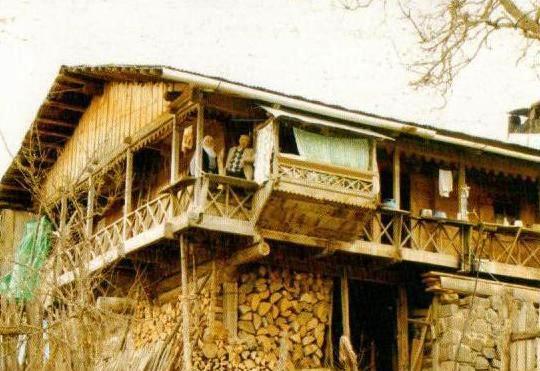 კოშკიანი სახლი ორი ხედით
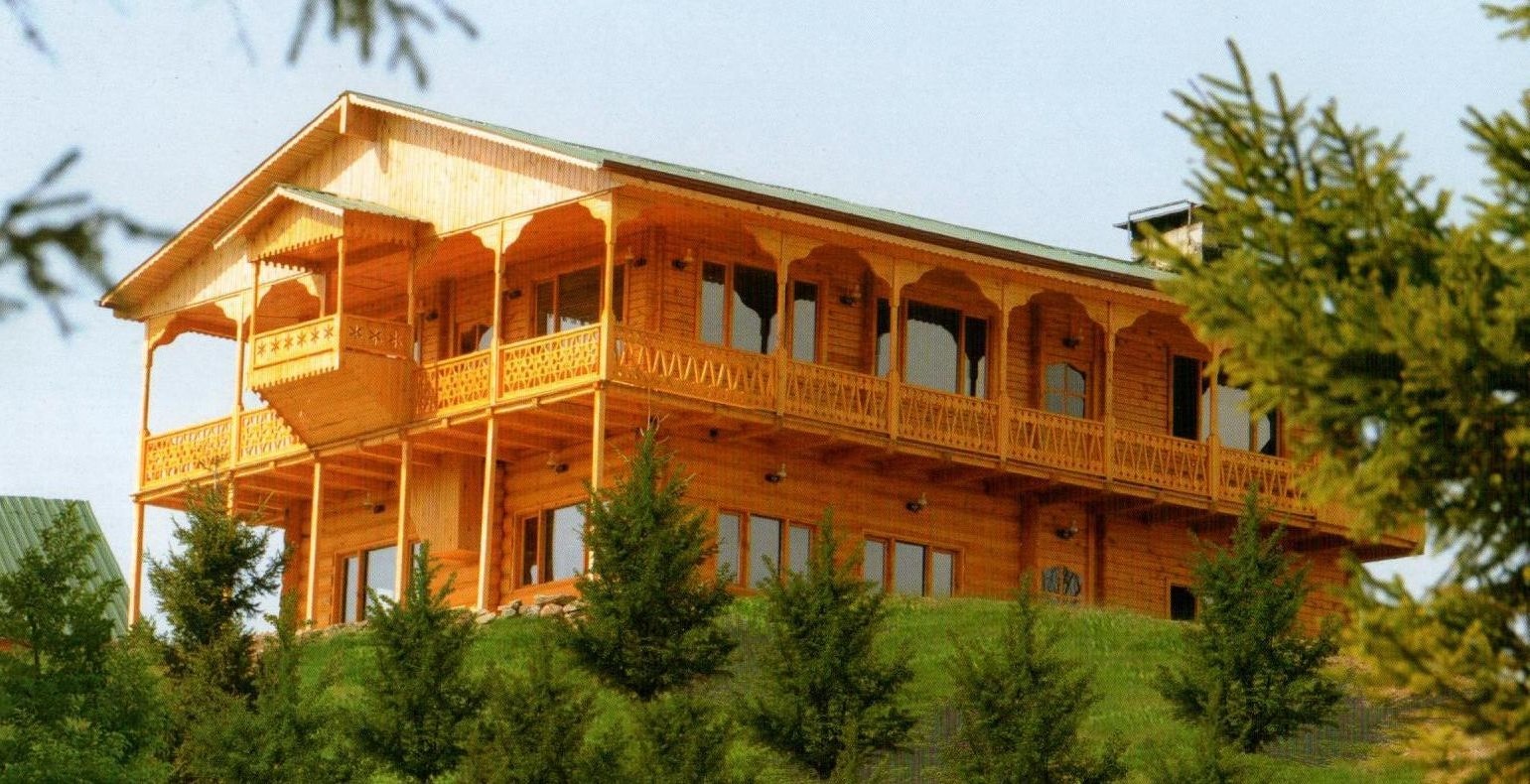 სასტუმრო „შავშეთის სახლი“
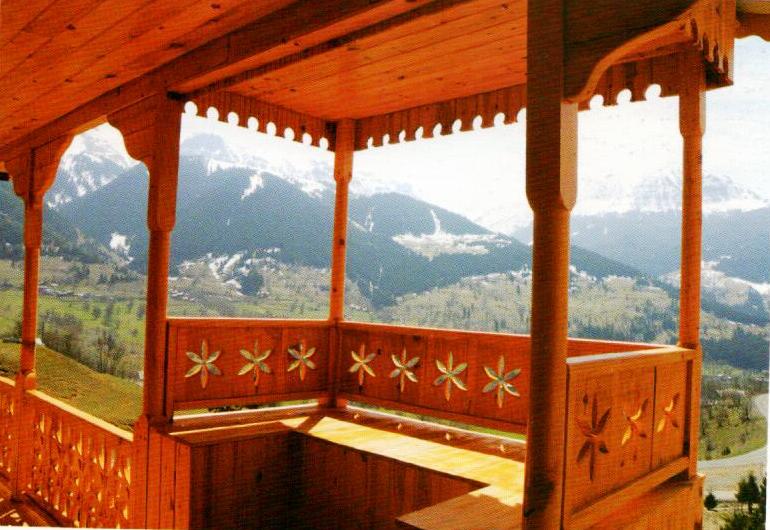 კოშკის შიდა ხედი
გმადლობთ  ყურადღებისათვის!